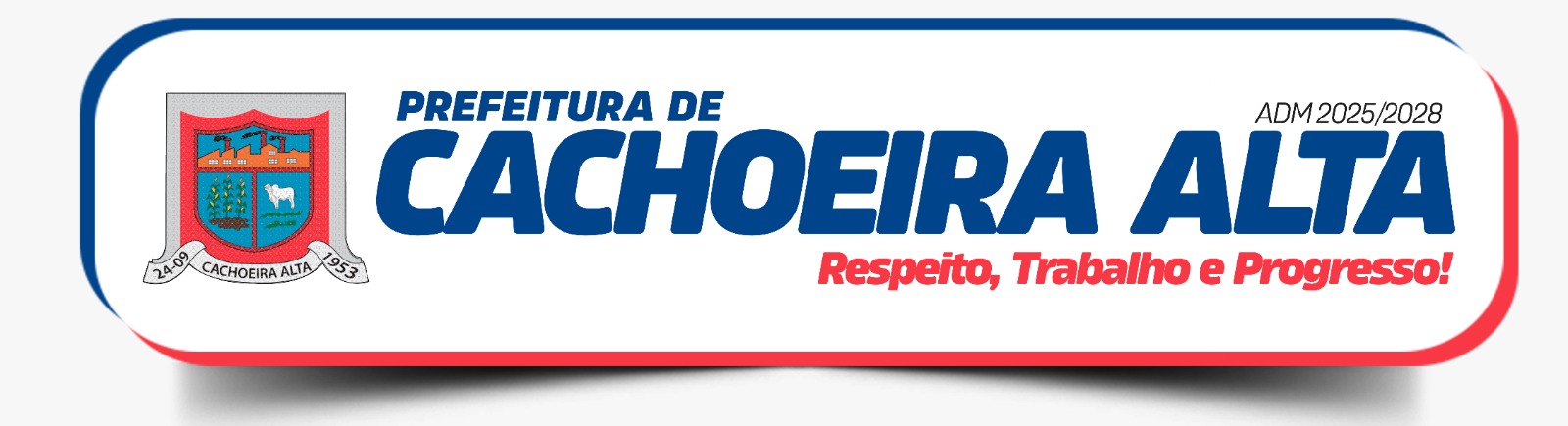 Projeto de Lei de Diretrizes Orçamentárias – LDO 2026
Prefeitura Municipal de Cachoeira AltaRespeito, trabalho e Progresso!
Cachoeira Alta/GO, Abril de 2025.
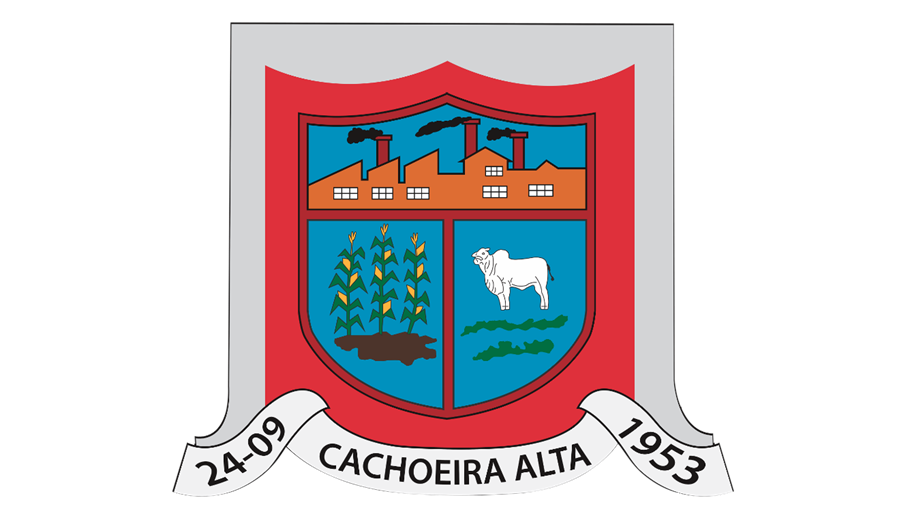 O QUE É LDO?
Lei de Diretrizes Orçamentárias - LDO
Prevista no art. 165, inciso II da CF/88 - A LDO é um elo entre o Plano Plurianual – PPA e a Lei Orçamentária Anual – LOA.

Principal função da LDO – Selecionar, dentre as ações previstas no PPA, aquelas que terão prioridade na execução do orçamento do ano seguinte.
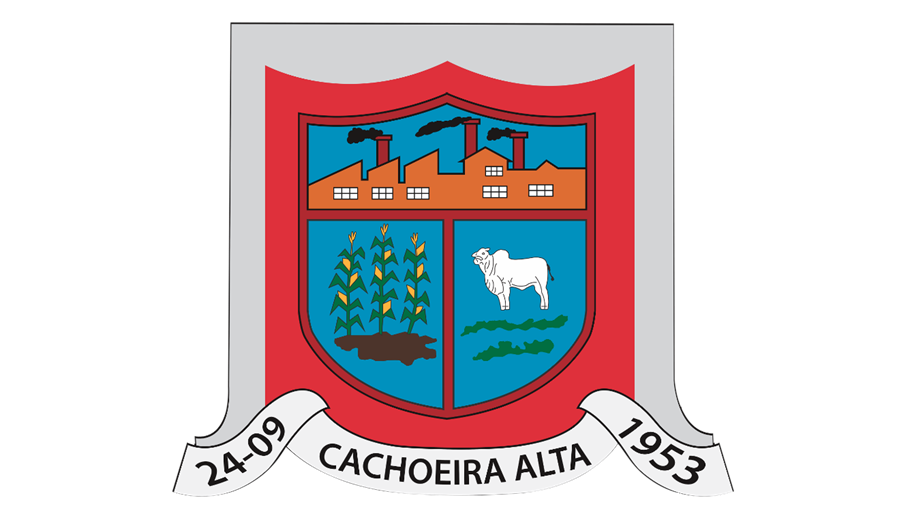 Fundamentos Legais
Instrumentos de Planejamento
Art. 165 e 166 da Constituição Federal/88: Definem os instrumentos de planejamento e orçamento, e a forma de apreciação pelas casas legislativas.

Art. 5 da Lei Complementar 101/00: Lei de Responsabilidade Fiscal, estabelece normas e premissas básicas do planejamento, controle, transparência e responsabilização na gestão fiscal.

Lei 4.320/64: Estabelece normas gerais para elaboração e controle dos orçamentos e balanços – Municípios.
PPA
LDO
LOA
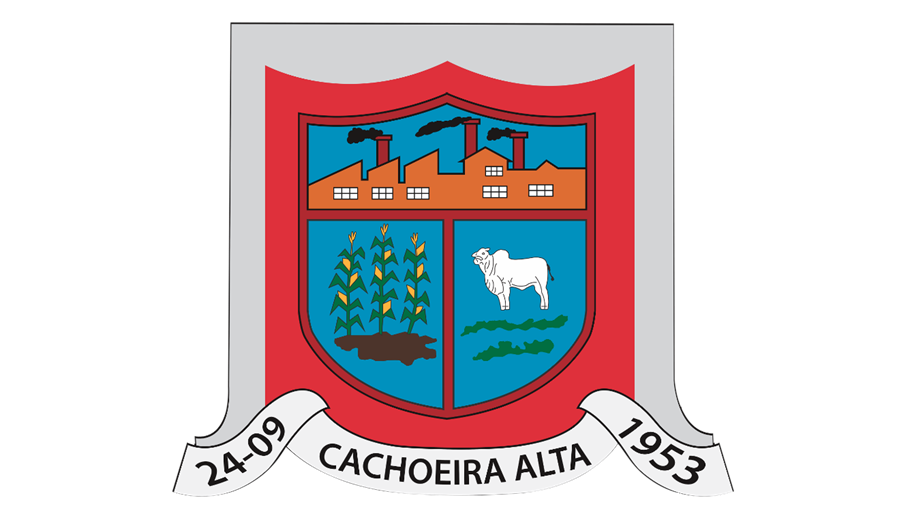 Fundamentos Legais
Instrumentos de Planejamento
PPA
LDO
EMENDAS
AO
ORÇAMENTO
LOA
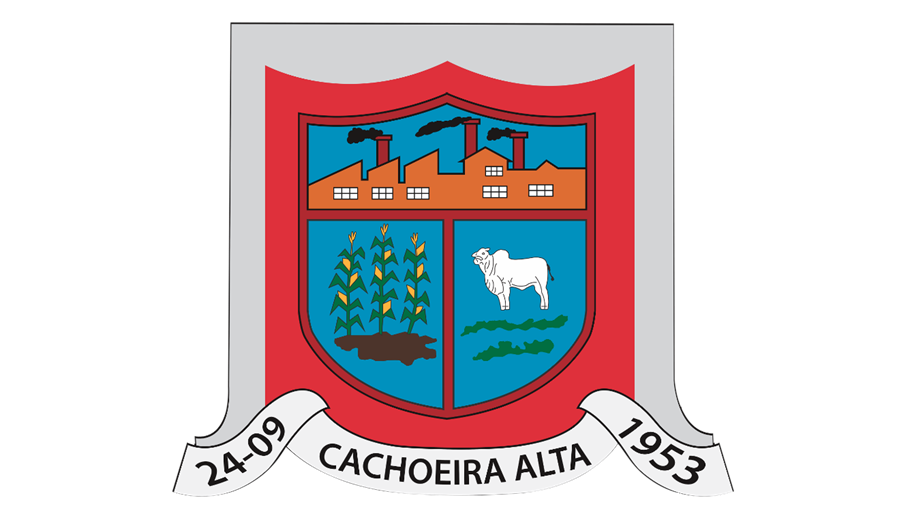 Metas Fiscais
Lei de Diretrizes Orçamentárias - LDO
Representam os resultados a serem alcançados para variáveis fiscais visando atingir os objetivos desejados pelo ente da Federação quanto a trajetória de endividamento no médio prazo. Pelo princípio da gestão fiscal responsável, as metas apresentam a conexão entre o planejamento, a elaboração e a execução do orçamento. Parâmetros indicam o rumo da política fiscal para os próximos exercícios e servem de indicadores para a promoção da limitação de empenho e de movimentação financeira.
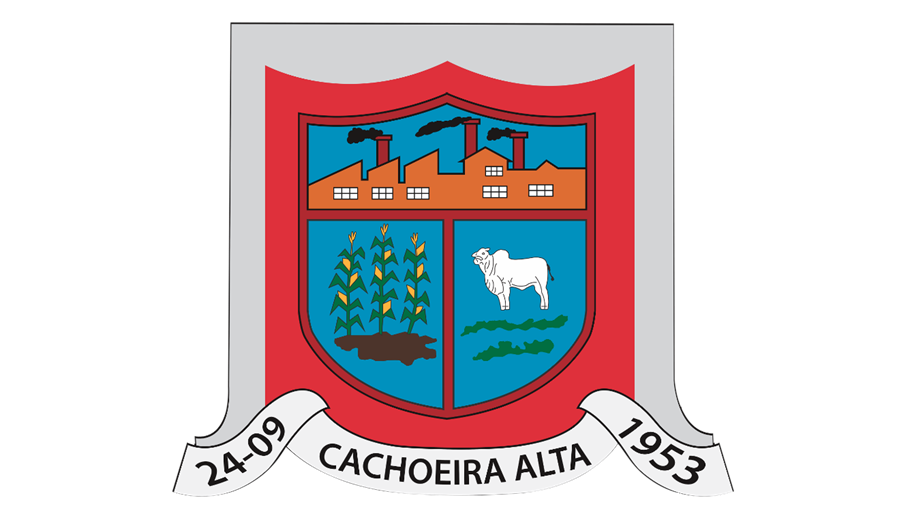 Percentual Reajustado
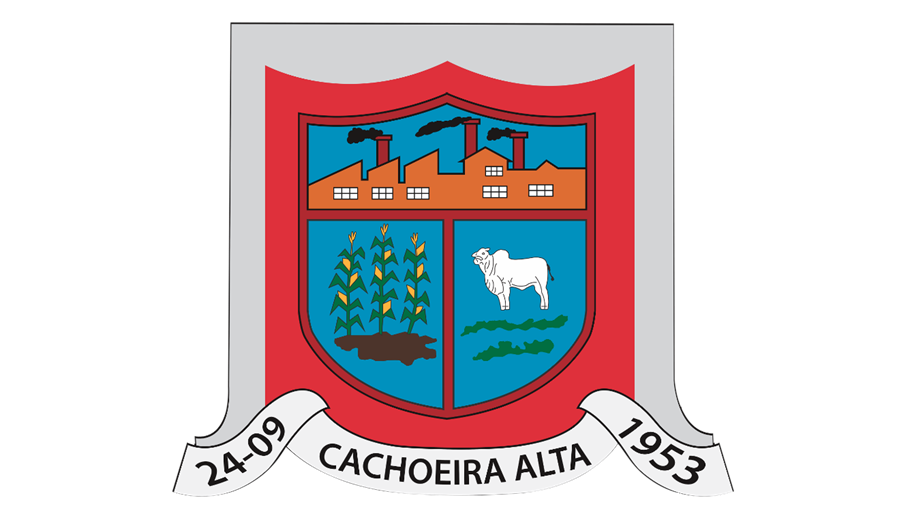 Demonstrativo de Metas FiscaisReceitas
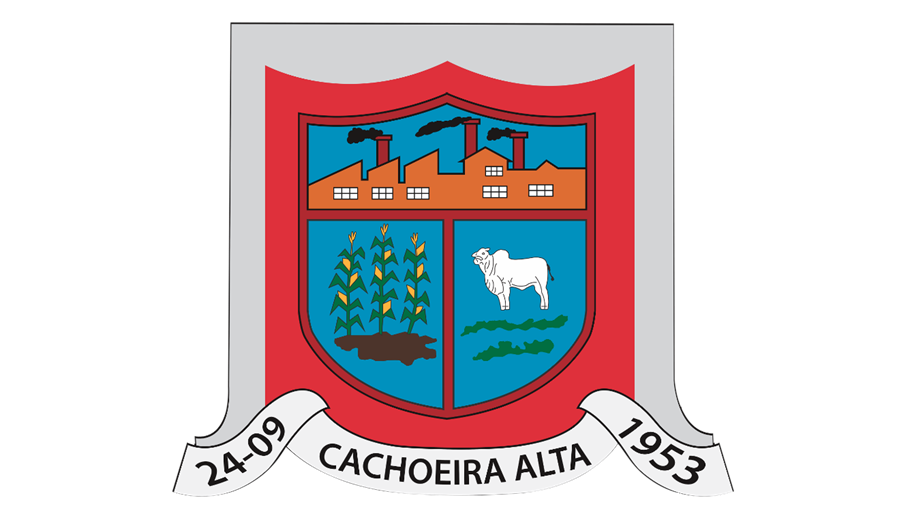 Demonstrativo de Metas Fiscais Receitas - Projeção
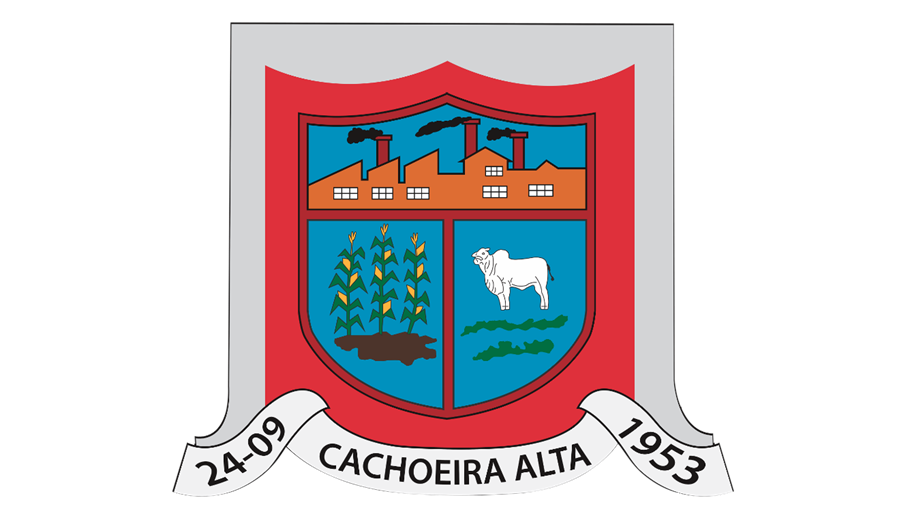 Demonstrativo de Metas Fiscais Receitas - Comparativo
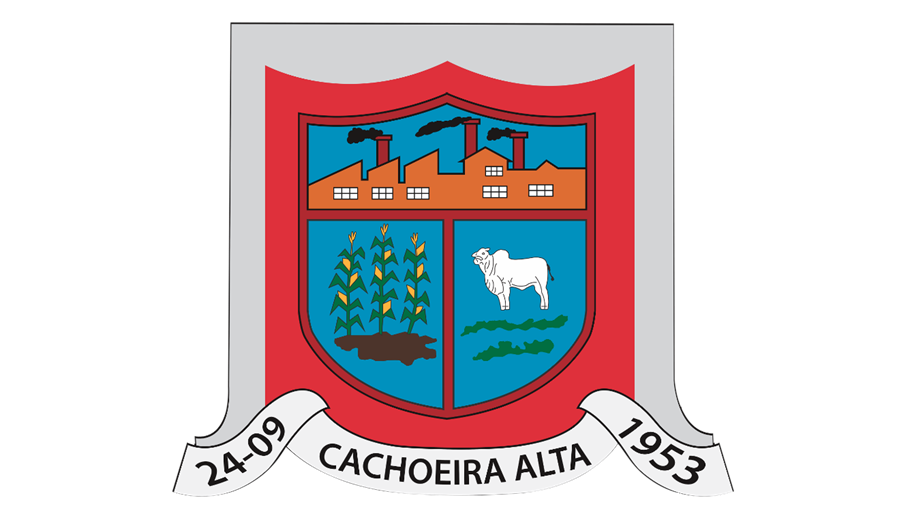 Comparativo Previsão x Arrecadação Exercícios anteriores
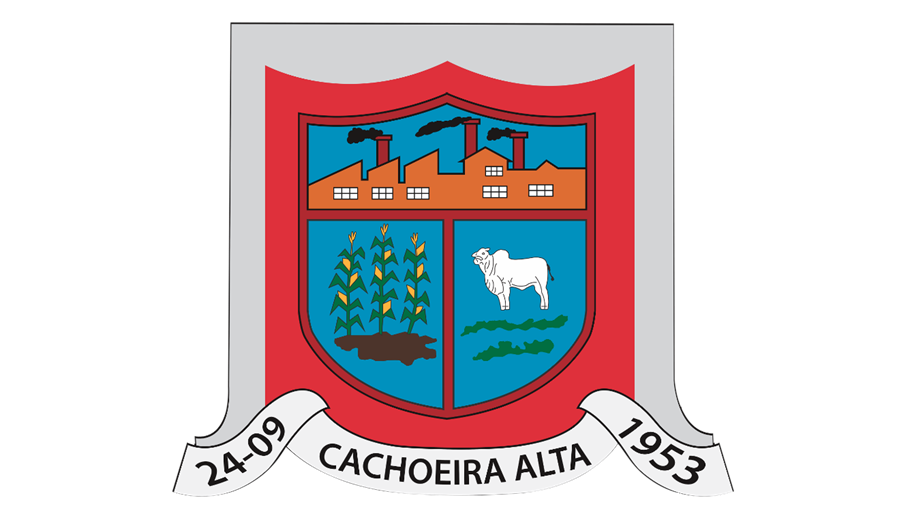 Demonstrativo de Metas Fiscais Despesas
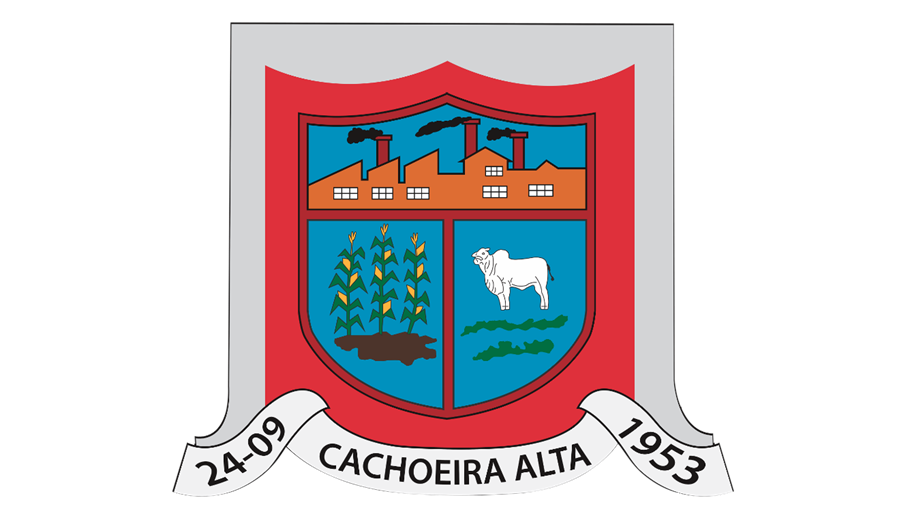 Demonstrativo de Metas Fiscais Despesas - Comparativo
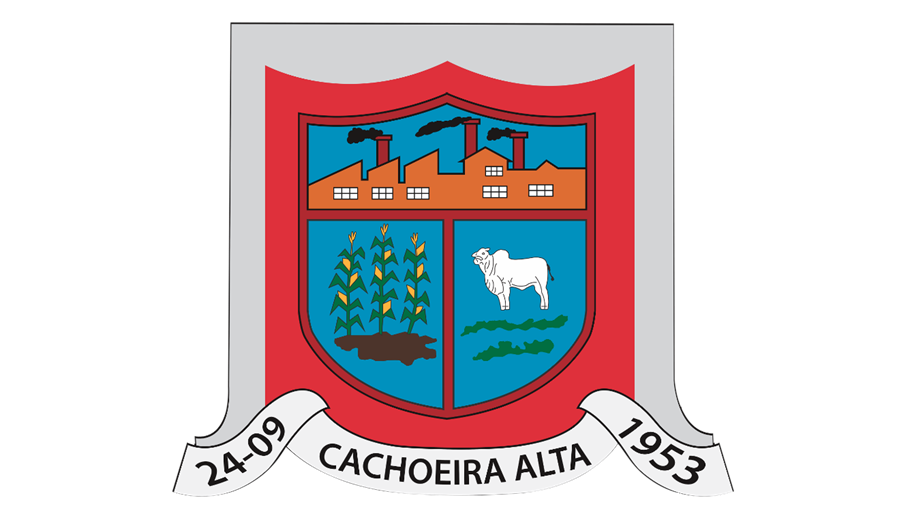 Comparativo Previsão x ExecuçãoExercícios Anteriores
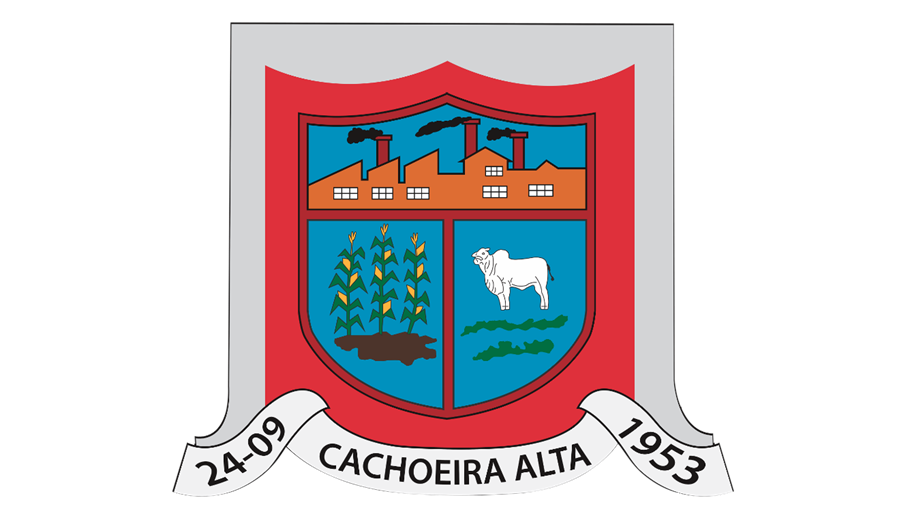 Resultado Primário
É definido pela diferença entre receitas e despesas do governo, excluindo-se da conta as receitas e despesas com juros. Caso essa diferença seja positiva, tem-se um "superávit primário", caso seja negativa, tem-se um "déficit primário".
O "superávit" é uma indicação de quanto o governo economizou ao longo de um período de tempo (um mês, um semestre, um ano) com vistas ao pagamento de juros sobre a sua dívida.
Resultado Nominal
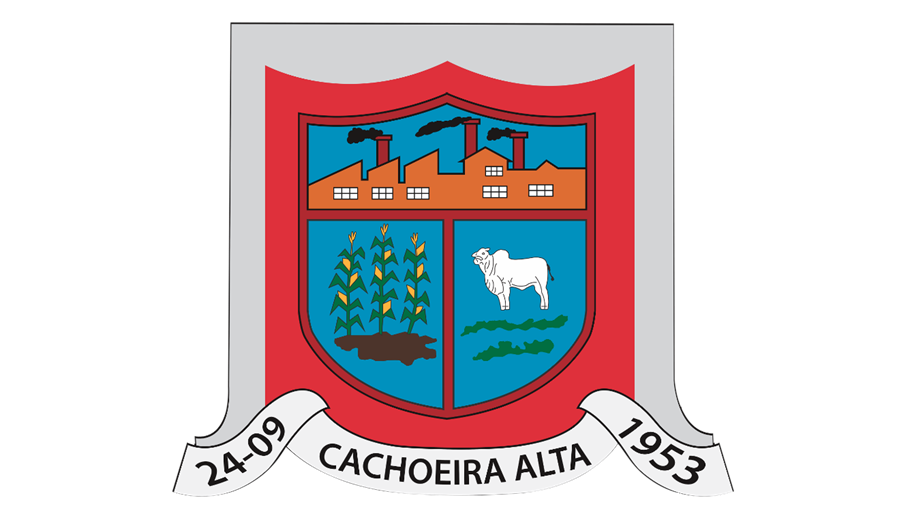 Resultado nominal é a diferença do saldo da dívida fiscal líquida, em 31 de Dezembro do exercício em relação ao apurado no exercício anterior em 31 de Dezembro.
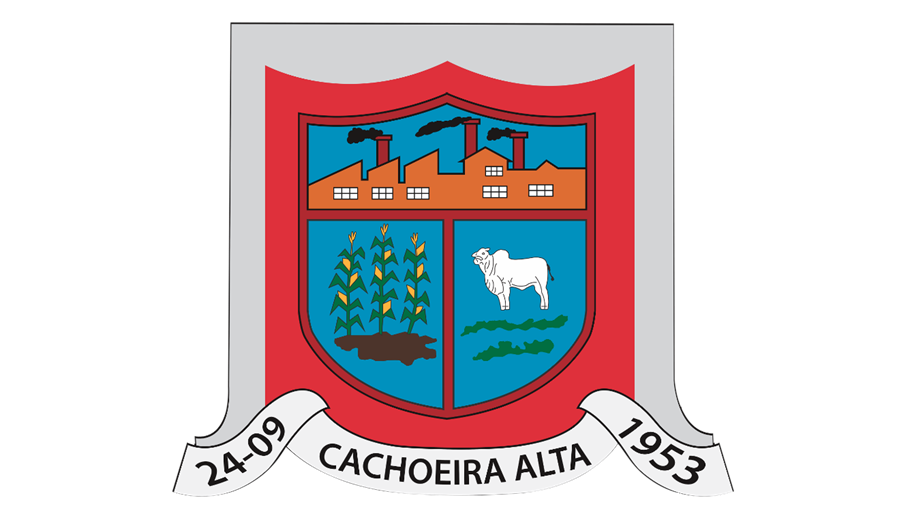 Estimativa de compensação e renúncia de receita2026
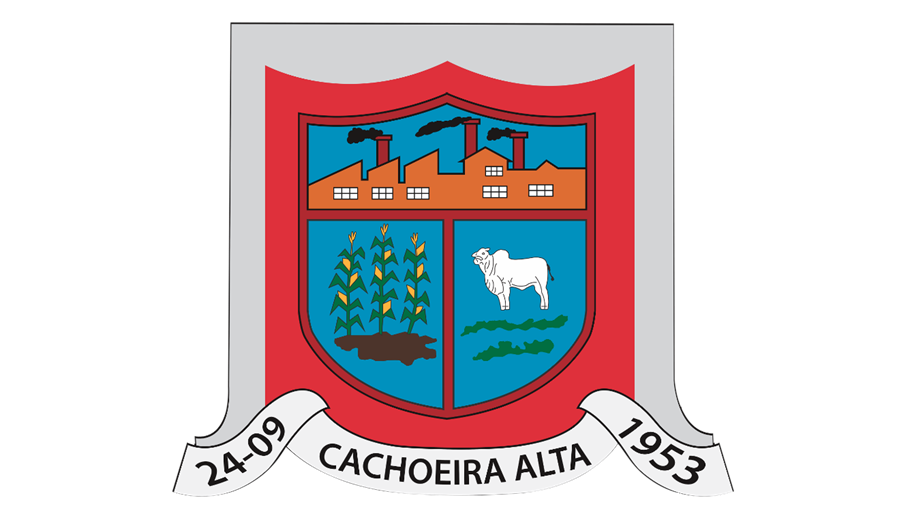 Demonstrativo de Riscos Fiscais
"§ 3º - A Lei de Diretrizes Orçamentárias conterá o Anexo de Riscos Fiscais, onde serão avaliados os passivos contingentes e outros riscos capazes de afetar  as Contas Públicas, informando as providências a serem tomadas caso se concretizem."
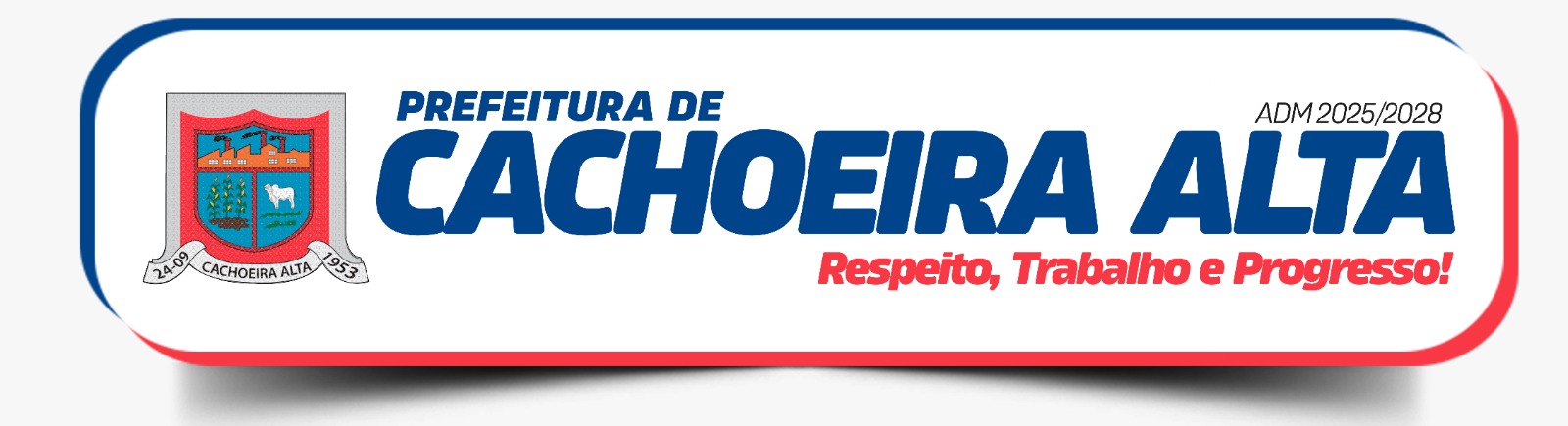 Prazo Legal da LDODe acordo com a Constituição Federal/88, o prazo para a entrega do Projeto de Lei da LDO 2026 é de até 15 de Abril de 2025.
População, façam suas sugestões até 14/04/25, participe!
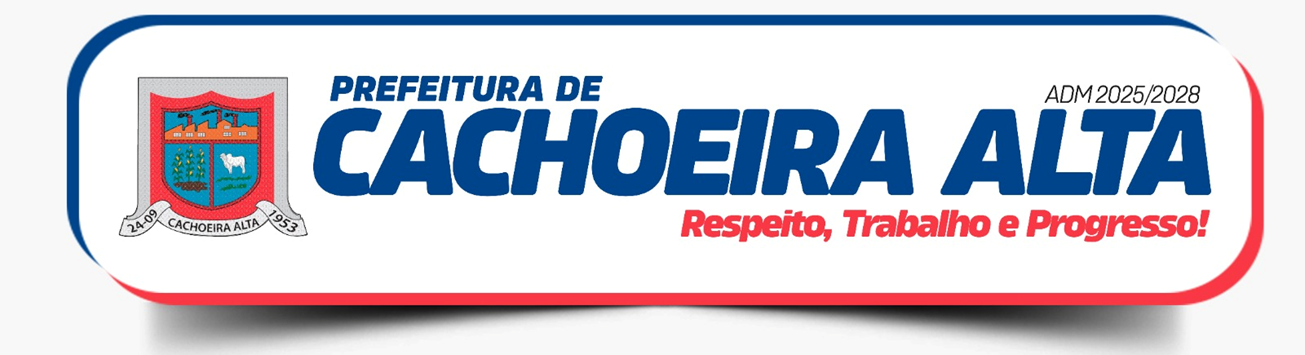 Dúvidas ou Sugestões:E-mail: administração@cachoeiraalta.go.gov.br
Prefeitura Municipal de Cachoeira AltaRespeito, trabalho e Progresso!
Cachoeira Alta/GO, Abril de 2025.